The Astronautand the Onion
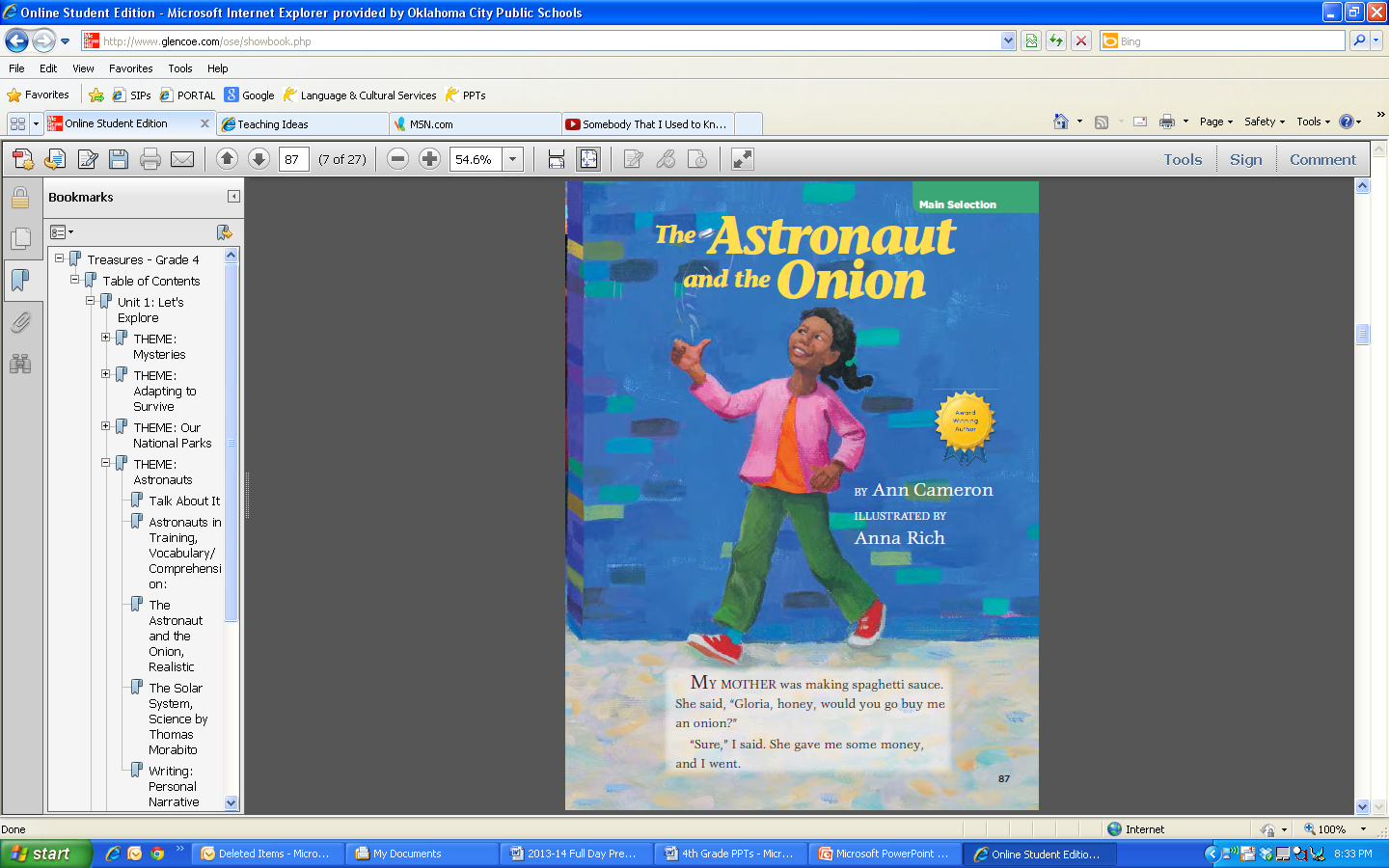 4.4.1
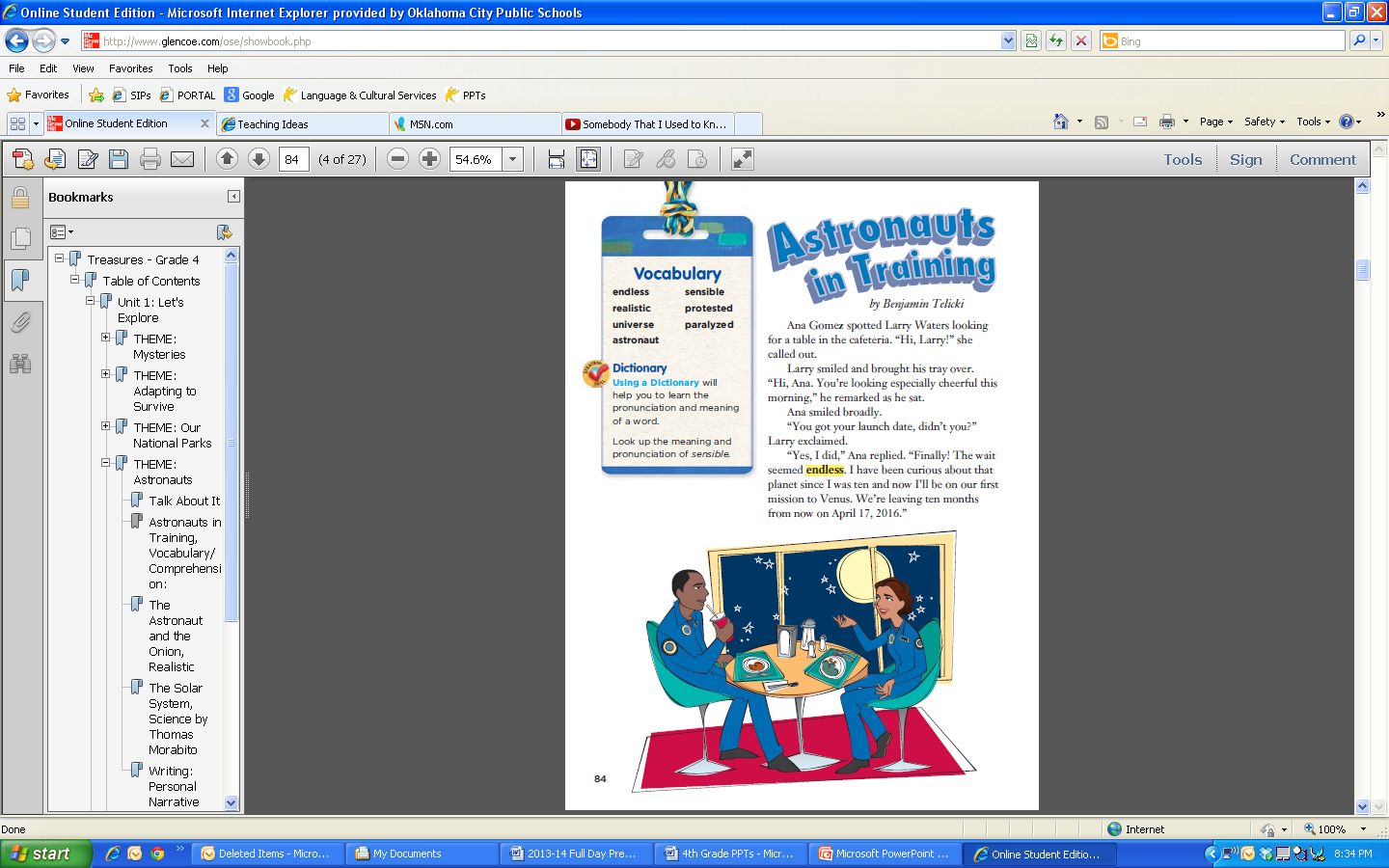 paralyzed
I was paralyzed.  I couldn’t move.



		paralyzed leg  



Paralyzed- unable to move
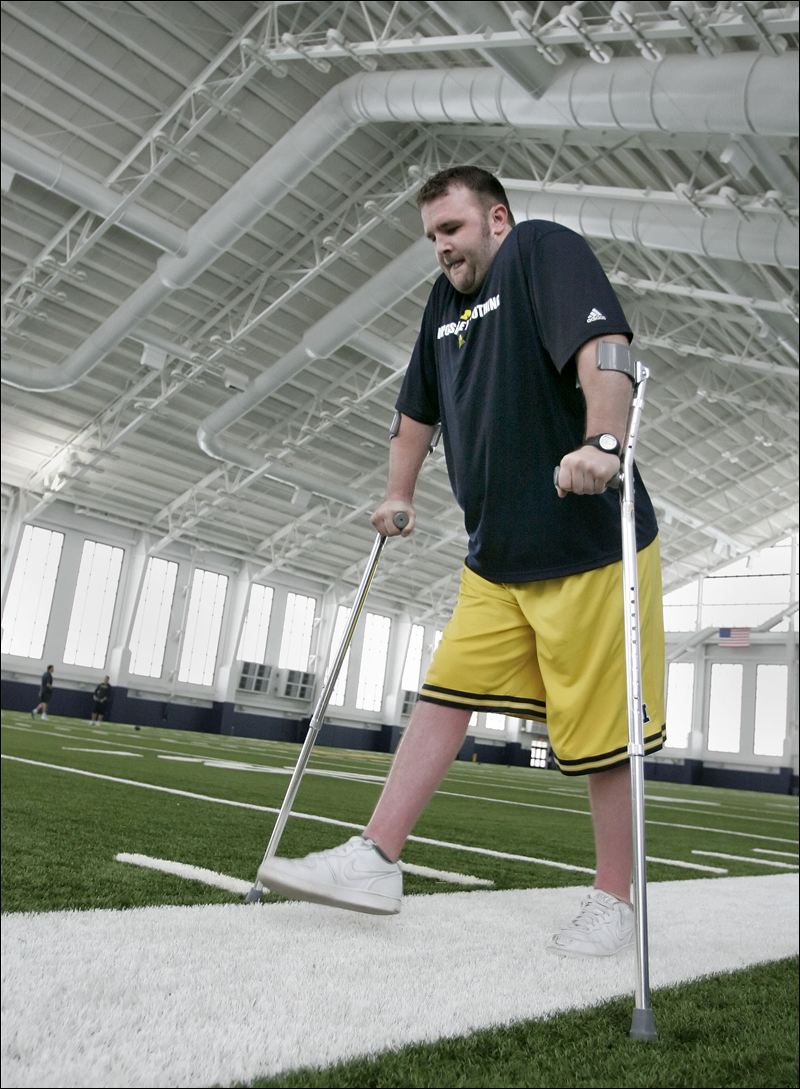 paralyzed with fear
Being paralyzed means that you cannot move because of an injury.  
Being paralyzed with fear means you are too afraid to move.
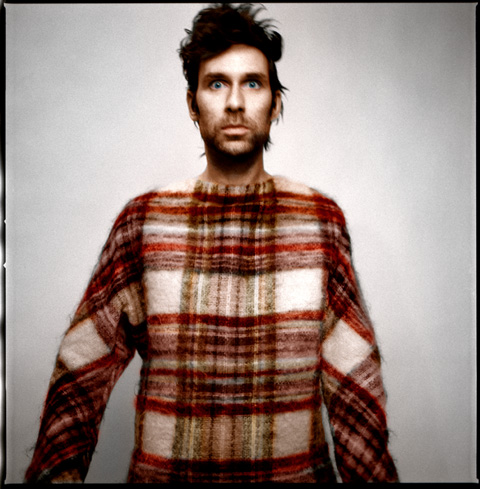 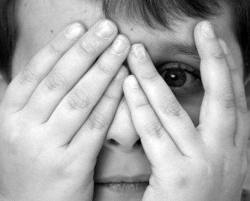 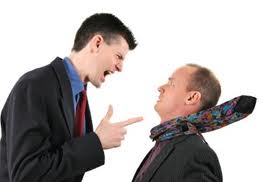 astronaut
Are you Dr. Grace Street, the astronaut?
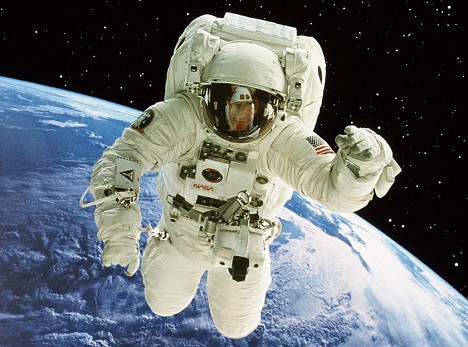 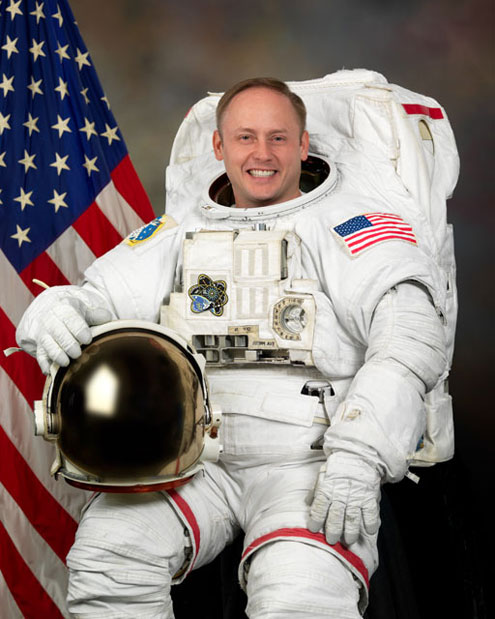 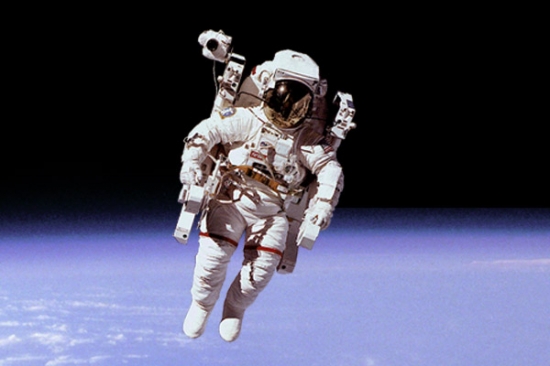 universe
We floated in our space suits, staring out into the universe.  







The universe is our earth, the solar system and all of outer space.
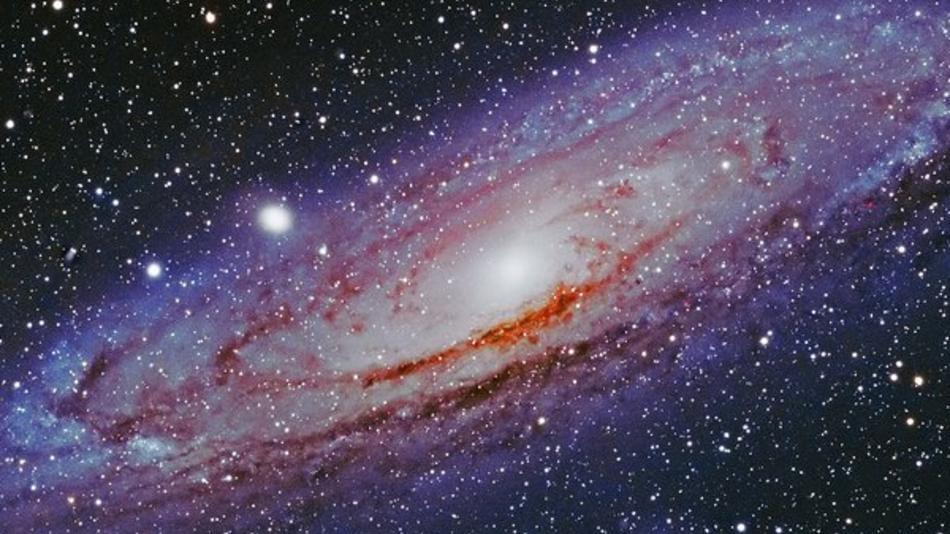 endless
The universe was calling us to go on an endless journey. 

 





Endless- without an end/ without stopping
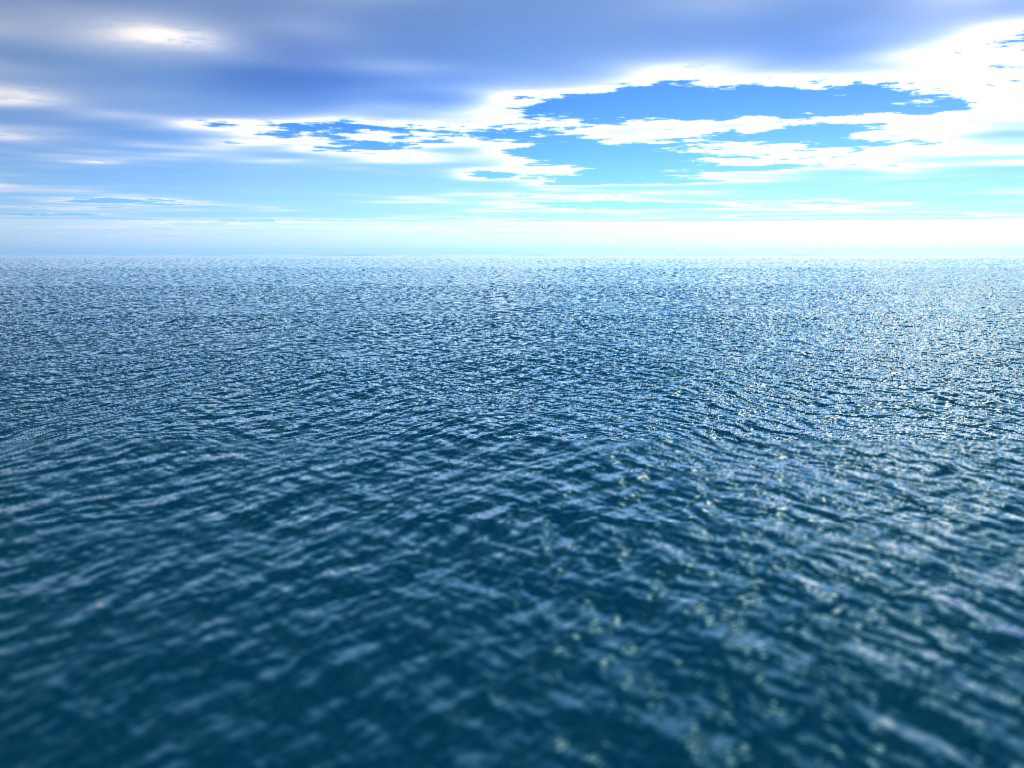 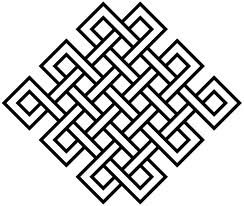 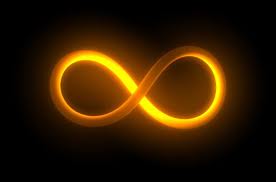 As far as we know, the universe is endless.
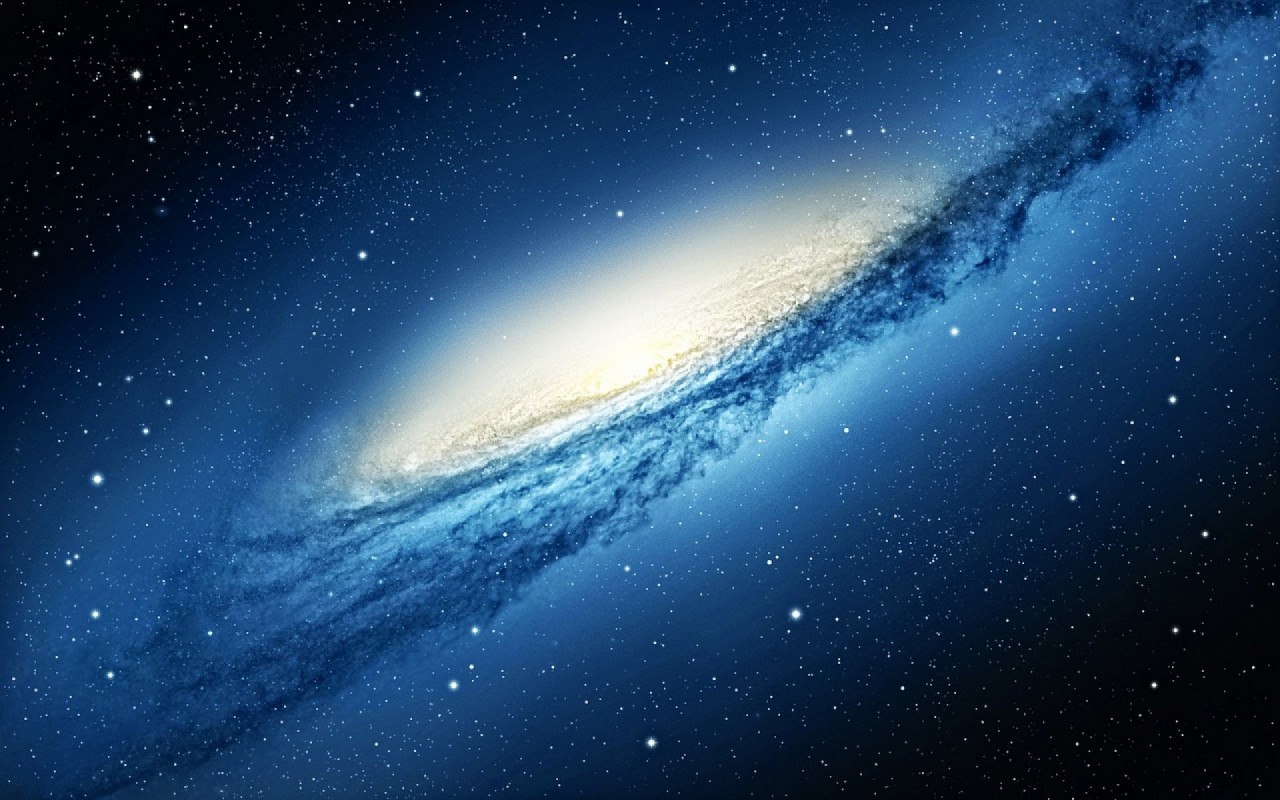 protested
“But maybe I can’t!” I protested.
Protesting as part of			Protesting for a 
   an argument				    cause
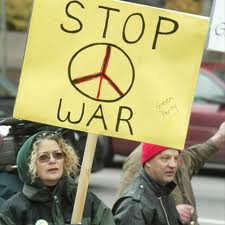 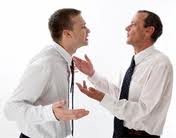 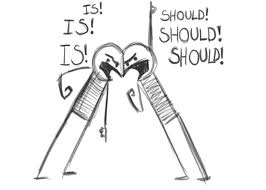 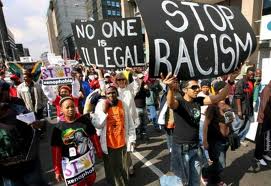 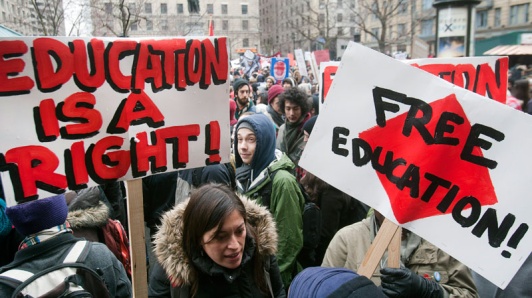 realistic
“Anyhow – saying ‘Maybe I can’t’ is different.  It’s okay.  It’s realistic.”

Do these look real?








Tattoo		          carving		     doll		    sidewalk art

Realistic- close to real
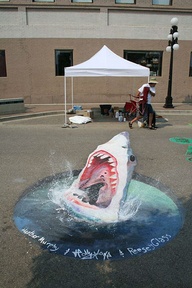 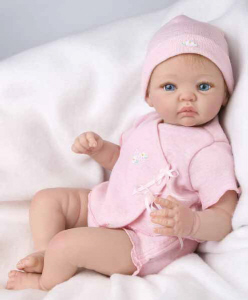 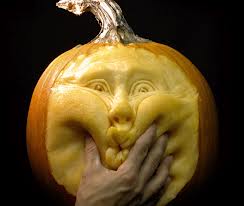 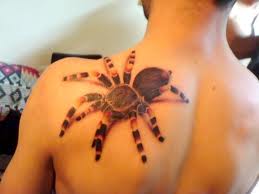 More realistic sidewalk art
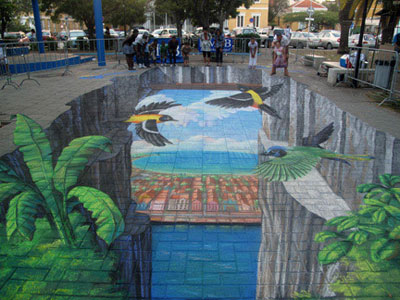 More realistic sidewalk art
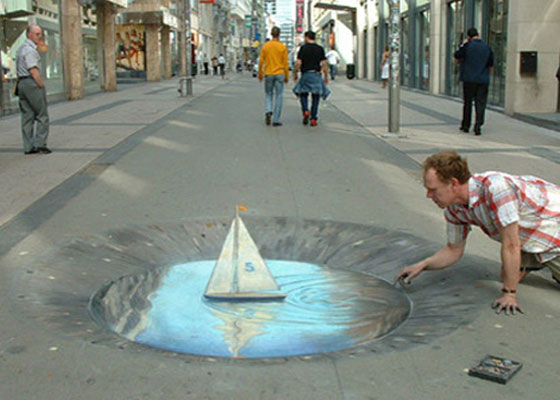 More realistic sidewalk art
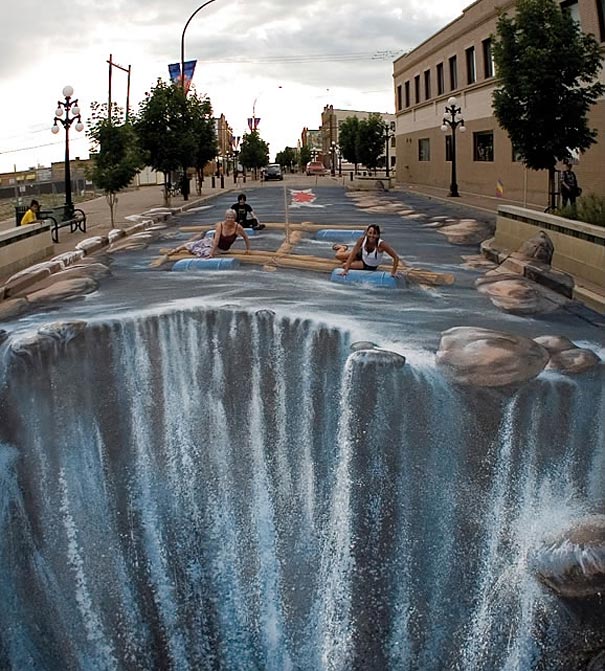 More realistic sidewalk art
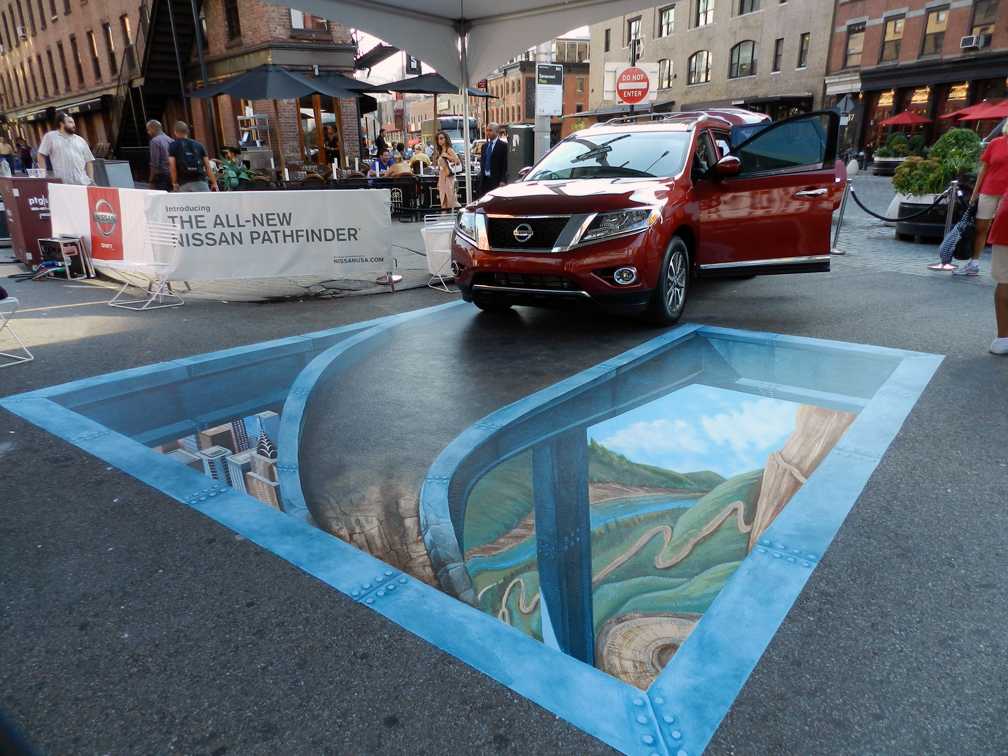 More realistic sidewalk art
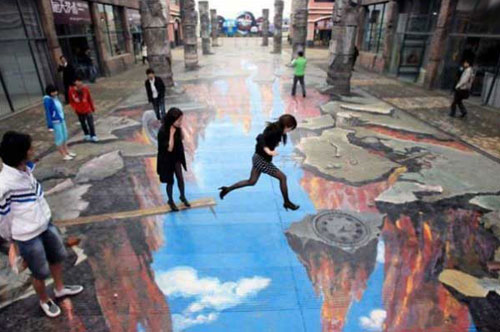 More realistic sidewalk art
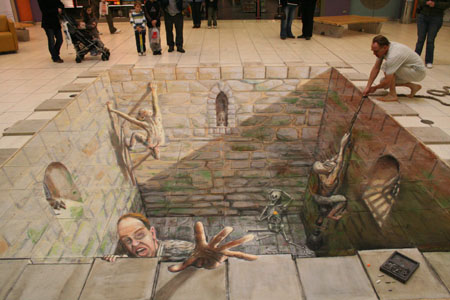 More realistic sidewalk art
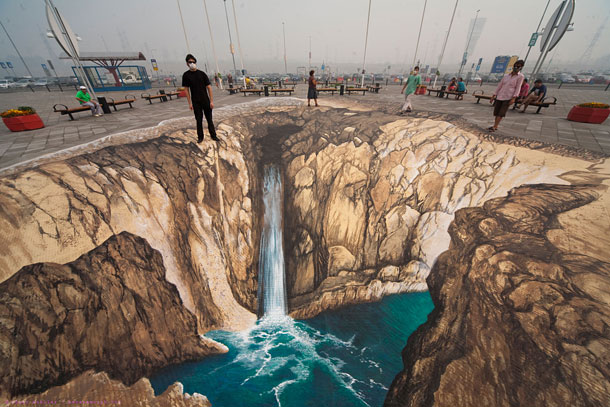 More realistic sidewalk art
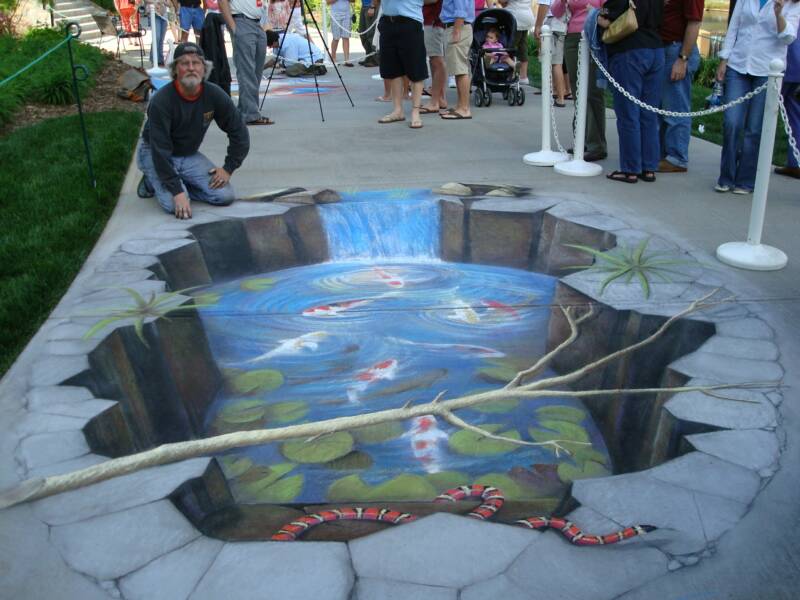 sensible
“Even ‘I can’t’ can be a good, sensible thing to say.”
Sensible- a good choice
	Which pictures show sensible ideas?
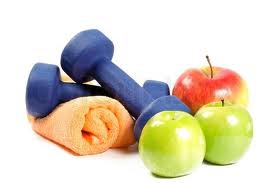 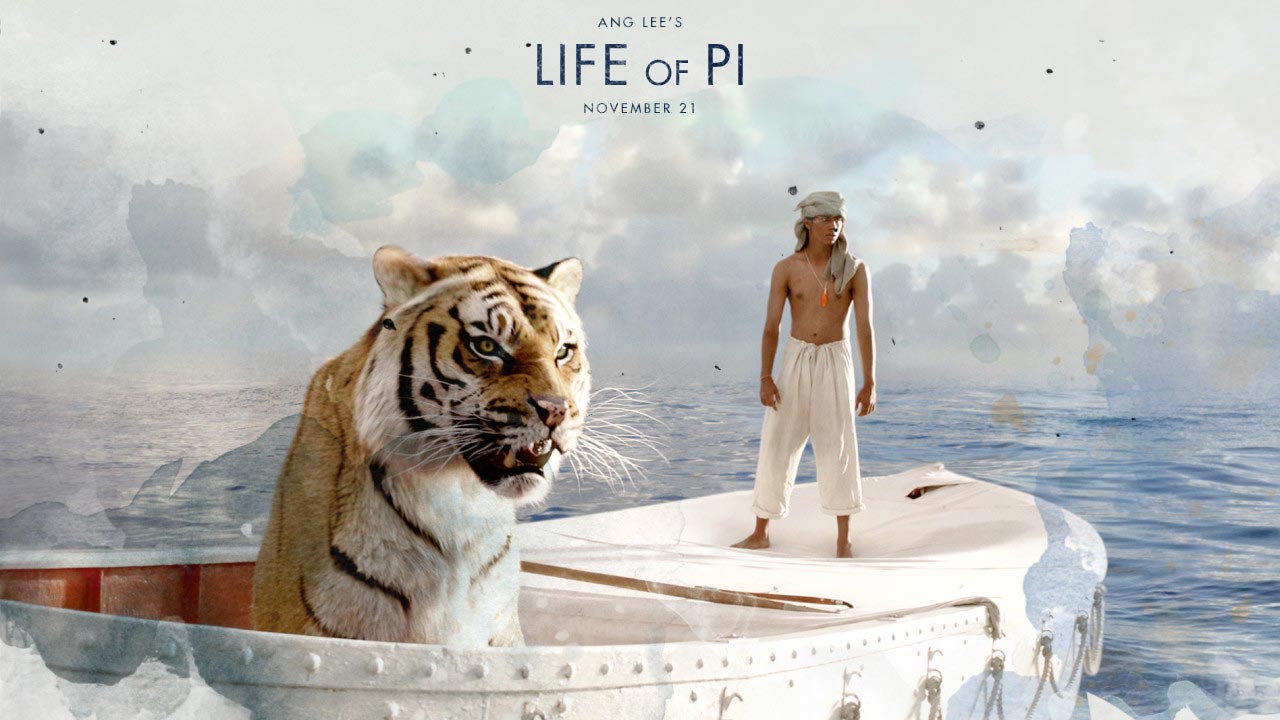 Sensible choice or bad idea?
Eating a good breakfast
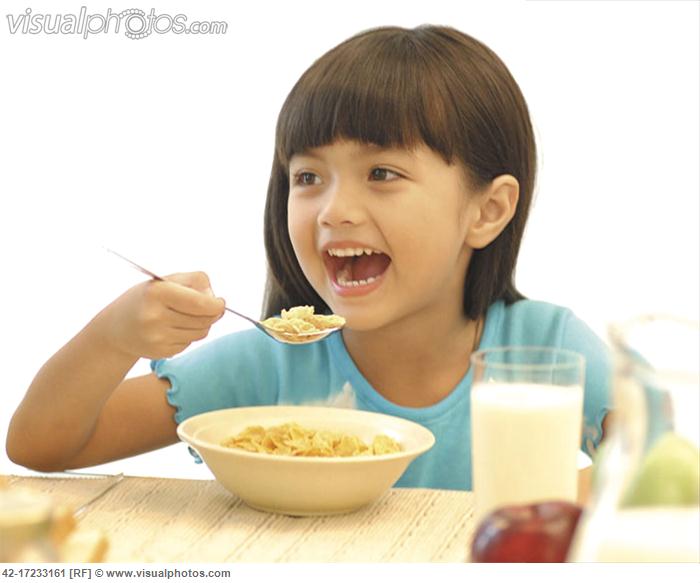 Sensible or bad idea?
Eating a HUGE, unhealthy breakfast
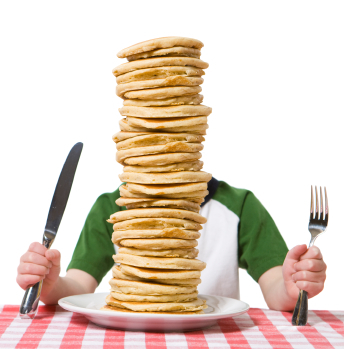 You’ll get a stomachache after eating all those pancakes!
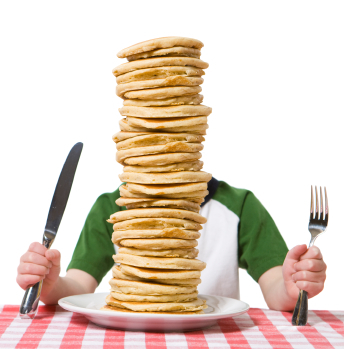 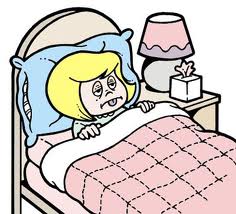 Sensible or bad idea?
Going to an aquarium to see sharks
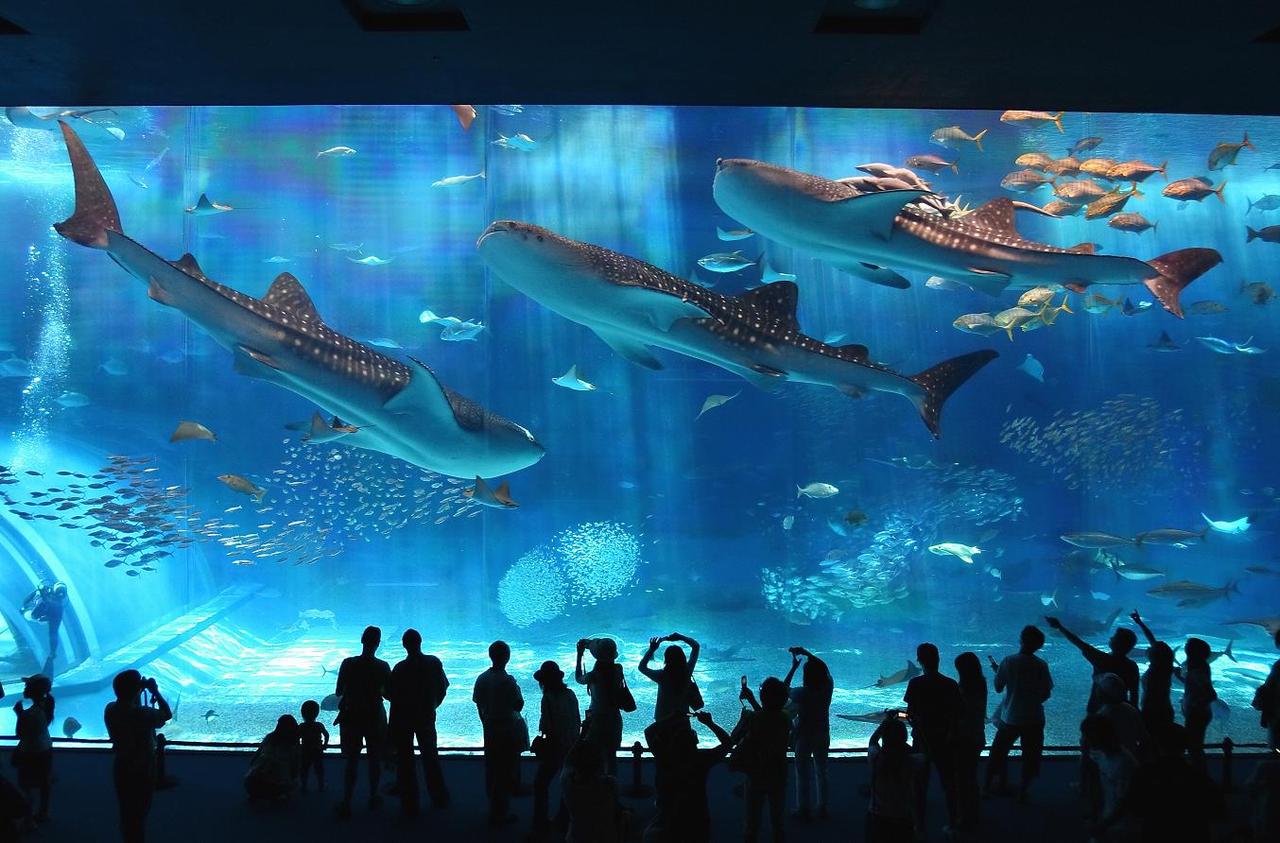 Sensible or bad idea?
Swimming with a shark
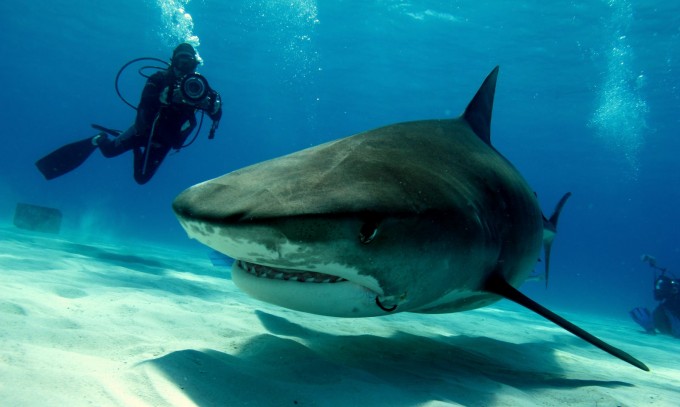 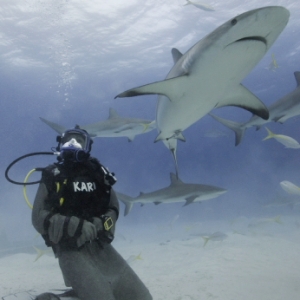 You might get bitten!
(not a real shark)
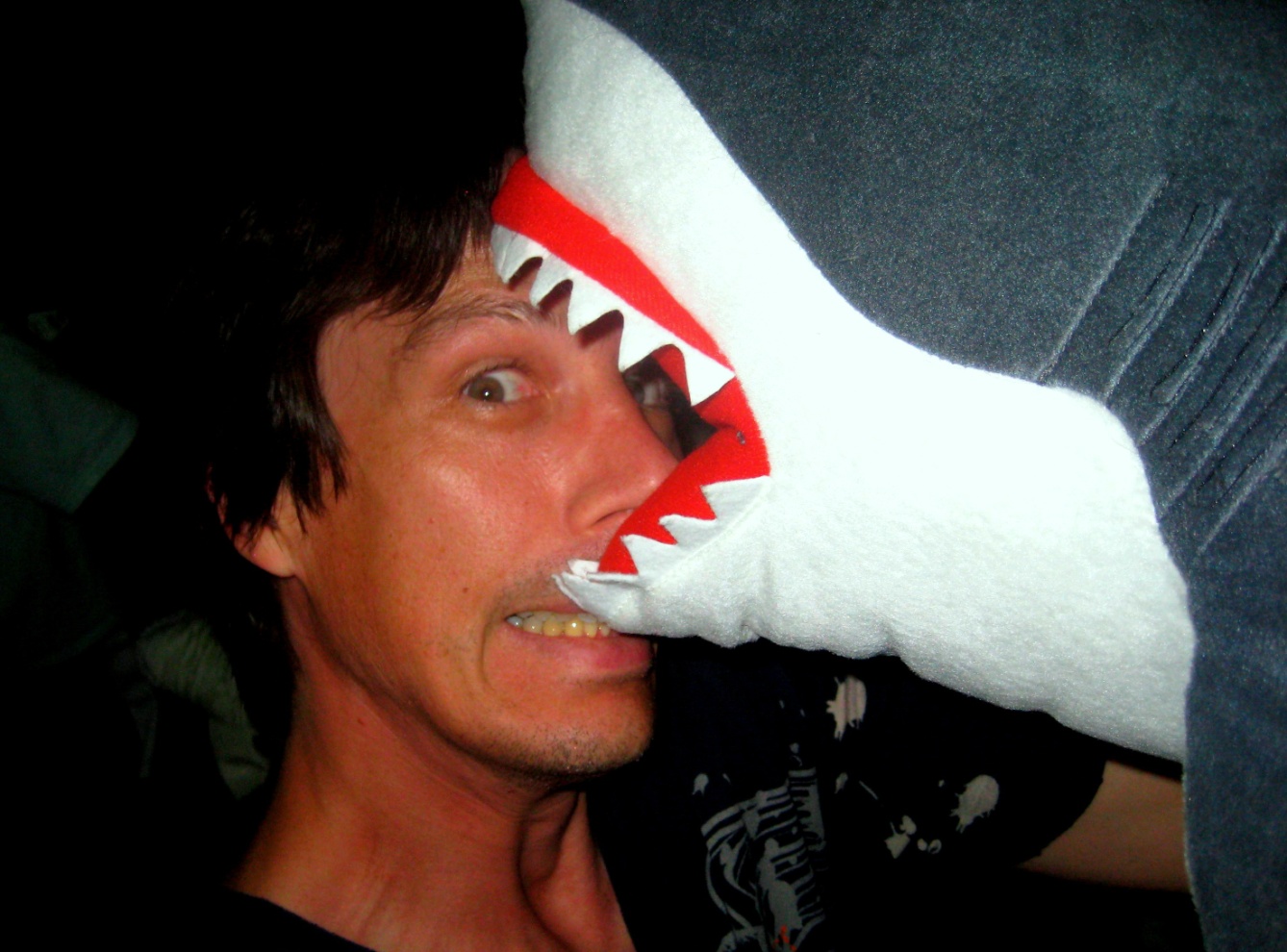